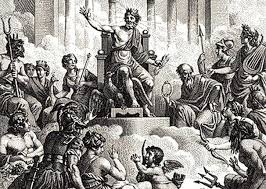 Greco Roman gods
Zeus
Roman name: Jupiter
God of the sky and weather, king of the gods
Symbols: oak, thunderbolt, bull, eagle
Parents: Cronus and Rhea
Zeus
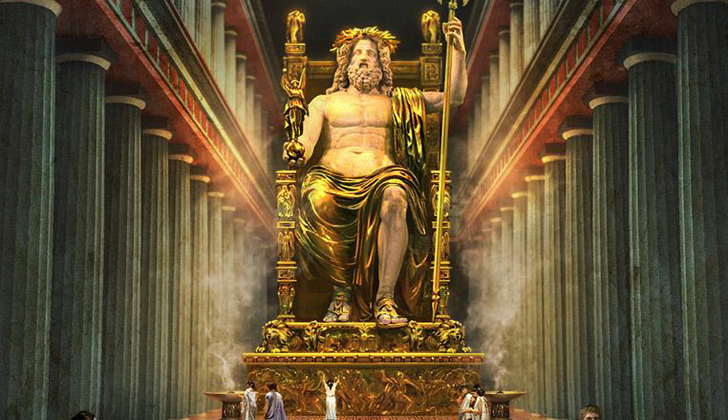 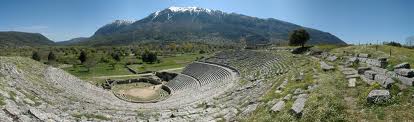 Poseidon
Roman name: Neptune
God of the sea, earthquakes, storms, and horses
Symbols: horses, trident
Parents: Cronos and Rhea
Poseidon
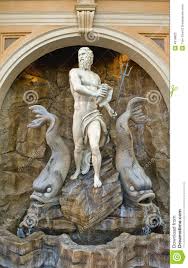 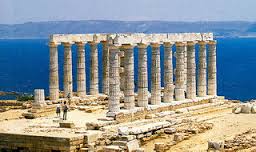 Hades
Roman name: Pluto, Dis
God of the underworld and wealth
Symbols: bident, Cerberus, cap of invisibility
Parents: Cronos and Rhea
Hades
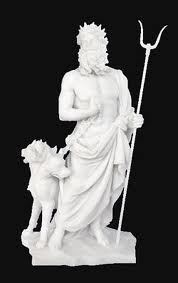 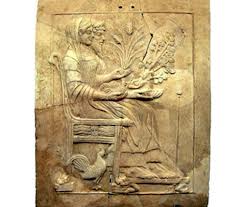 Hestia
Roman name: Vesta
Goddess of hearth and home
Symbols: fire and hearth
Parents: Cronos and Rhea
Hestia
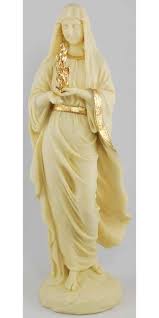 Demeter
Roman name: Ceres
Goddess of agriculture
Symbols: cornucopia, wheat, torch, bread
Parents: Cronos and Rhea
Demeter
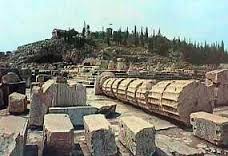 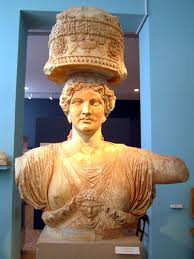 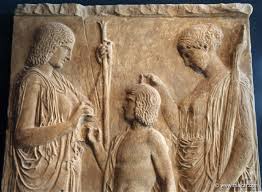 Hera
Roman name: Juno
Goddess of marriage and childbirth
Symbols: peacock, cuckoo 
Parents: Cronos and Rhea
Hera
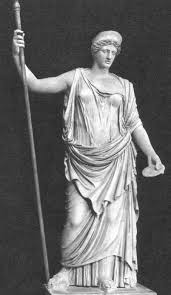 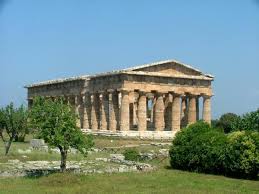 Athena
Roman name: Minerva
Goddess of war, wisdom, and weaving
Symbols: owl, aegis, spear
Parent: Zeus
Athena
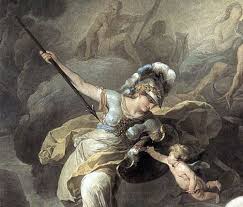 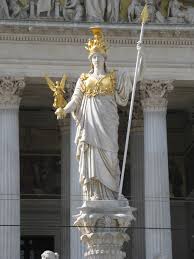 Ares
Roman name: Mars
God of war
Symbols: dogs, vultures, sword
Parents: Zeus and Hera
Ares
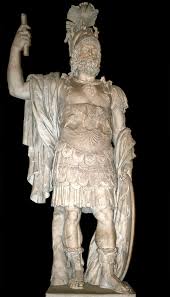 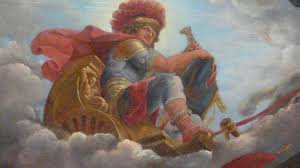 Hephaestus
Roman name: Vulcan 
God of fire and metalworking
Symbols: fire, anvil, forge
Parent: Hera
Hephaestus
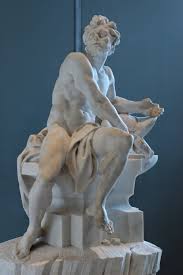 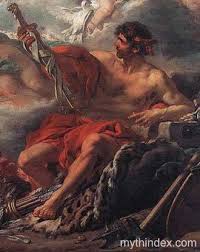 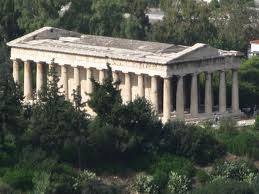 Apollo
Roman name: Apollo
God of the sun, music, light, and prophecy
Symbols: Sun, bow and arrows, lyre
Parents: Zeus and Leto
Apollo
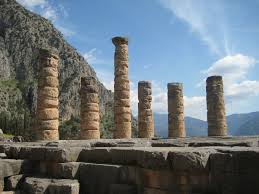 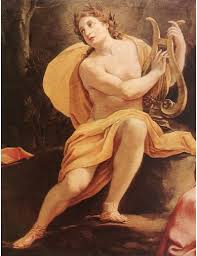 Artemis
Roman name: Diana
Goddess of the moon, childbirth, and wild things
Symbols: moon, deer, bows and arrows
Parents: Zeus and Leto
Artemis
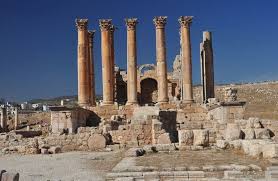 Hermes
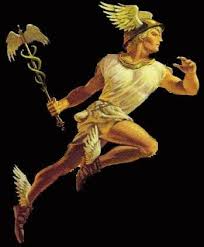 Roman name: Mercury

God of merchants, travelers, and thieves

Parents: Zeus and Maia
Aphrodite
Roman name: Venus

Goddess of love and beauty

Born from sea foam
Dionysus
Roman name: Bacchus or Liber

God of wine, revelry, and theater

Parents: Zeus and Semele